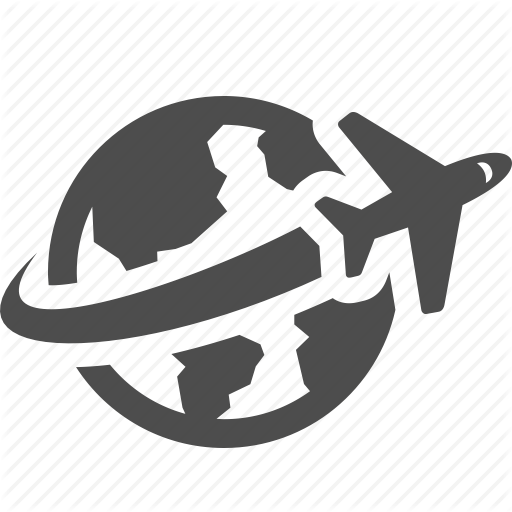 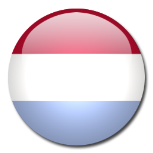 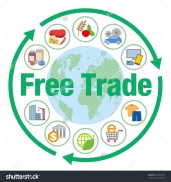 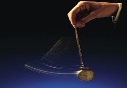 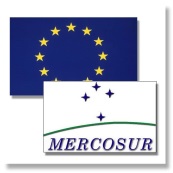 Trade-Unions
Early XXs
Import substitution policy
Comparative Advantages?
70 ans Peronism
3 Argentina’s in 1
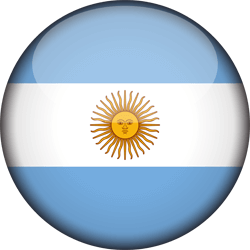 State
Companies
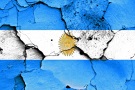 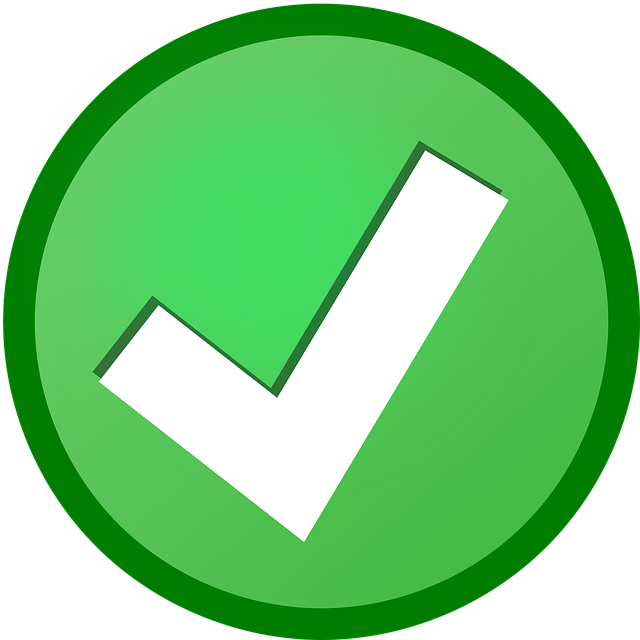 Acknowledge their history
PERSEVERANCE & PATIENCE
Nov 2015 : Disruption?
- Capital Markets
- Int. Trade
- Diplomacy
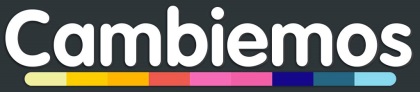 Creativity
Funding
Gutsy
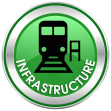 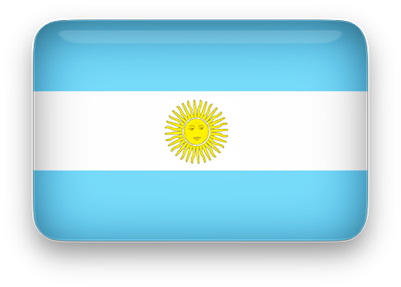 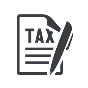 Will to succeed
CHALLENGES State
BUSINESS
& CULTURAL APPROACH
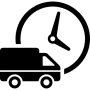 Maintain contact
Crosscheck information
Visits
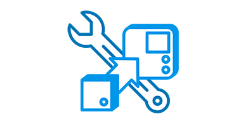 CHALLENGES Compagnies
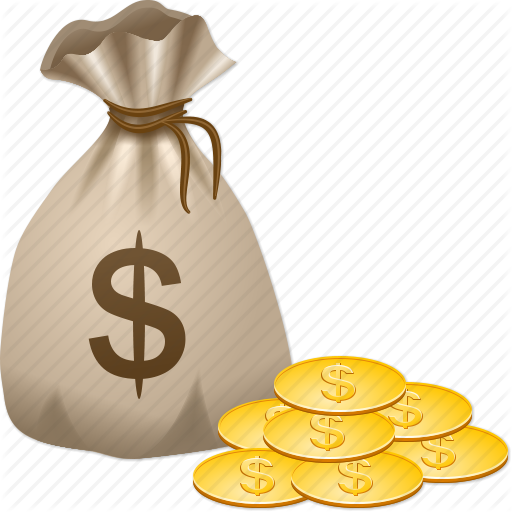 Follow-up
MENTALITY SHIFT
Productivity
competitiveness
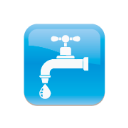 // channel?
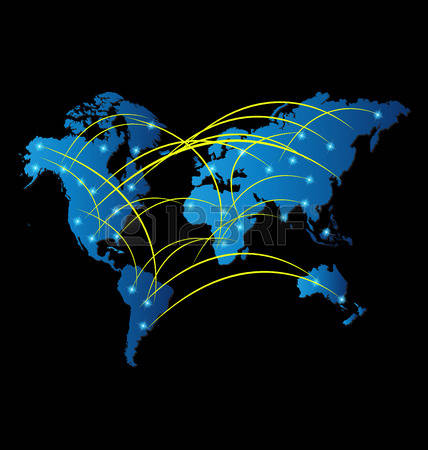 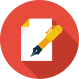 CHALLENGESLeads?
Contact & Communication
Information
Organisation of Industry
One century of worldtrade
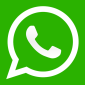 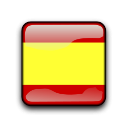 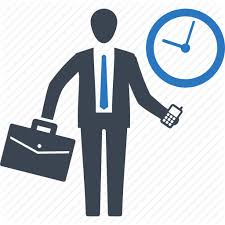 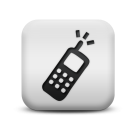 Identify THE contact?
Agent,
 importer, End-user
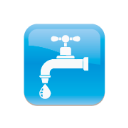 Invest
Little choice / Base
Distribution structure
Offer driven market
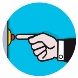 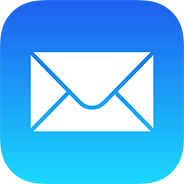 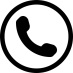 Tax attorneys
Labor Lawyers
Trade-Unions
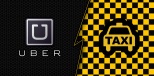